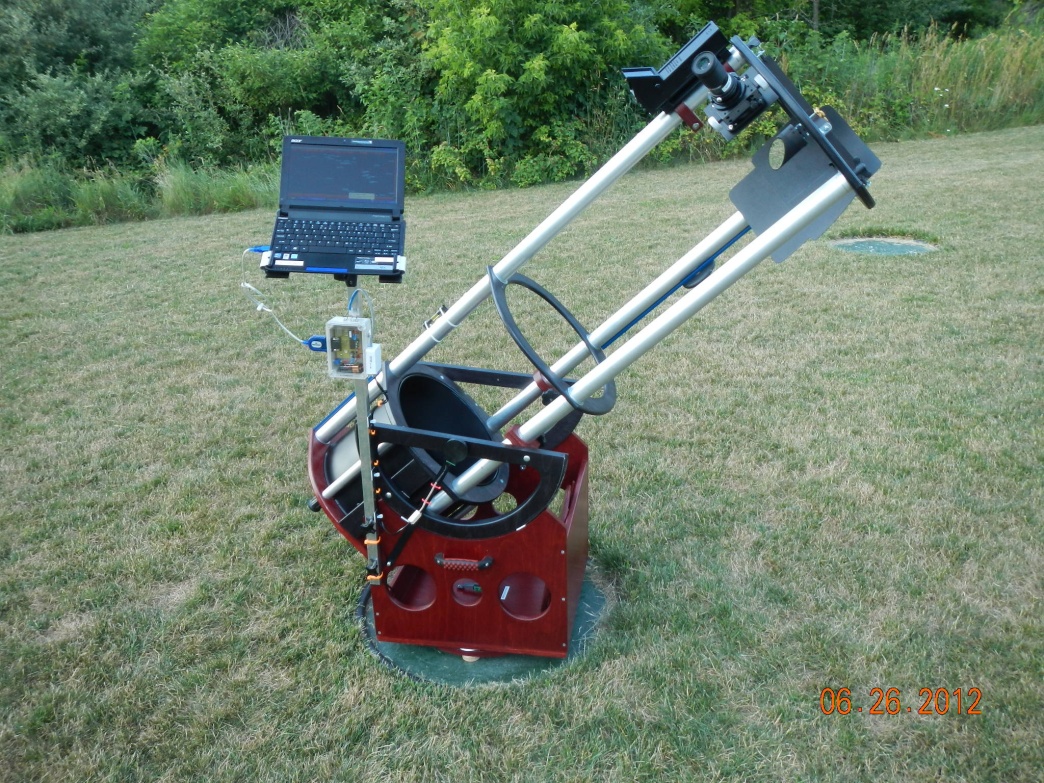 Looking Up & Looking Ahead
blow the dust off your telescope & start using it!!
How do I re-kindle my interest in astronomy??
3/16/2013
add ‘BLING’ to your telescope with accessories 
upgrade your existing equipment
increase your social experiences
use the new technologies
try your hand at astro-imaging
 add pizzaz to your public viewing with near real-time video imaging
GRAAA   presented by GLC
Add “BLING” to your scope
3/16/2013
upgrade your small finder scope to a ‘reflex’ finder or good quality optical finder, or even a green laser
buy a good, wide FOV (65 or 82 deg) eyepiece (EP) or 2 (25mm & 10mm are good choices)
replace your rack & pinion focuser with a Crayford (much better control) or replace your existing Crayford with a 10x version (very fine focus control)
Newtonian owners - invest in a laser collimator & learn how to use it
replace your scope mount with a sturdier mount & tripod
if you are using an equatorial mount & find it awkward to use, switch to a modern alt-az  mount (1  2  3  4  5)
GRAAA   presented by GLC
Add “BLING” to your scope (cont)
3/16/2013
if your scope is the weak link replace it with a better one
if you have a ‘Costco’ special replace the whole enchilada (recommend a 6”- 8” Dobsonian – easy to use & good optics – cost approx. $250.+)
if you own a usable Dobsonian consider adding digital setting circles (DSCs) to increase its usefulness
if you frequently experience problems with dew invest in a heater for your scopes secondary mirror, finder scope & primary (if needed)
GRAAA   presented by GLC
Add “Bling” to your Binoculars
3/16/2013
If you own binoculars use them for astronomy – 7x35 or 10x50 are good combinations;  the 1st number is power (7 or 10) & the 2nd number is the diameter of the front lens in mm (35 or 50).  The light gathering capability is proportional to the square of the 2nd number, & is more important than the power.  If you plan to buy binoculars be sure the lens are FULLY, MULTI –Coated (avoid ruby-colored coatings).  10x50 is a good combination.
Consider getting or building a binocular holder/stabilizer.  For detailed viewing binoculars must be “held” steady.  With steady binoculars you can view the 4 moons of Jupiter  & the rings of Saturn as well as many deep-space objects.
GRAAA   presented by GLC
Add social experience to your hobby
3/16/2013
join the GRAAA for camaraderie,  help, mentoring, good speakers, availability of 1st class instruments for your use, special events…
attend a star party (take your spouse, kids, grandkids)
host a 1-evening neighborhood star party
 take your family to the GR Planetarium
subscribe to an astronomy magazine (Sky & Telescope, Astronomy, Astronomy Now (British) are good selections & are sold here at Schuler’s.
involve/mentor your kids, grandkids or neighbor kids (get them away from their video games)
GRAAA   presented by GLC
Incorporate Technology into Your Astronomy Hobby
3/16/2013
add astronomy apps to your smart phone/tablet/laptop – many are free or are only a few bucks;  read reviews before downloading & take time to read the instructions
install a planetarium program on your laptop – some are free, many allow you to buy the version with only the features you need & priced accordingly.  Most can used to control GOTO (robotic) scopes.
buy an approved solar filter to fit your scope & enjoy sun spot viewing;  also try a light pollution filter for normal viewing
investigate the world of GOTO computerized mounts – come in alt-az as well as equatorial versions at a wide range of prices & weight handling capability.  These mounts have revolutionized amateur astronomy.  Many of us in the GRAAA have them & can help you pick one & show you how to use it.  With a GOTO scope & mount you will see more objects in an evening, than perhaps in a month of manual observation
	 (important with MI having so few good viewing nights)
GRAAA   presented by GLC
Stuff for the highly Motivated
3/16/2013
“pimp” your heavy tube-style Dobsonian into a minimalist (light weight & portable) truss-style Dob (we have club members who have done this & also have a nice example of one at the Veen that GRAAA members can use)
Consider building an observatory in your yard, however:
		don’t do it unless you have low light pollution
		do it in phases (easier to slide by your CFO), 	  & have a long-term plan in mind)
		start by simply putting your mount on a sturdy 	  pier (leave mount on the pier - polar align &    	  level, once)
GRAAA   presented by GLC
More Stuff for the highly Motivated
3/16/2013
Try advanced solar viewing (flares, corona, CME) using specialized scopes.  The GRAAA now has one up & running!  This extends your viewing time into the daylight hours (you don’t need as much sleep as you think)
Use your smart phone  or point & shoot camera for quick, but fun imaging thru the eyepiece
GRAAA   presented by GLC
Try astro-imaging
3/16/2013
astro-imaging is NOT for the faint of heart, but the results are addictive!
images can now be made by amateurs that rival observatory images
consumer grade DSLRs may be used for the imager by simply attaching to your OTA via a camera specific adapter
the Veen is fully equipped for imaging, & is available to members following training
GRAAA   presented by GLC
Try astro-imaging (cont)
3/16/2013
astro-imaging does impose some equipment requirements – know these before embarking down this slippery slope!
 the learning curve is steep, but several GRAAA members serve as mentors – don’t go it alone!
several new hi-tech devices allow 1 to 2 hour  tracking for DSLRs without the need for fully guided equatorial mounts.  These are primarily for DSLRs & camera lenses, not for heavy scopes, and are very transportable  (1  2  3  4)
GRAAA   presented by GLC
Video-imaging
3/16/2013
video-imaging is rapidly becoming a favorite of the imaging crowd

		long frame times (by video standards) provide 	very detailed images in near real time (once 	per minute as an example)

		great for displaying DSOs on large video 	screens for public viewing

		no post-processing is required
GRAAA   presented by GLC
3/16/2013
don’t sleep thru the night!
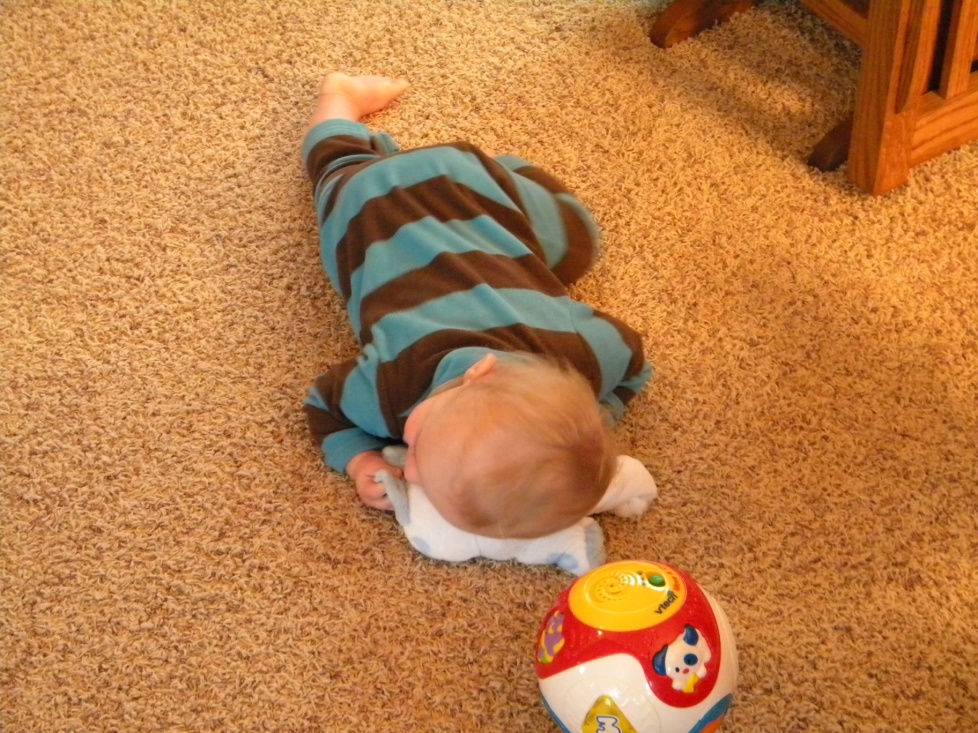 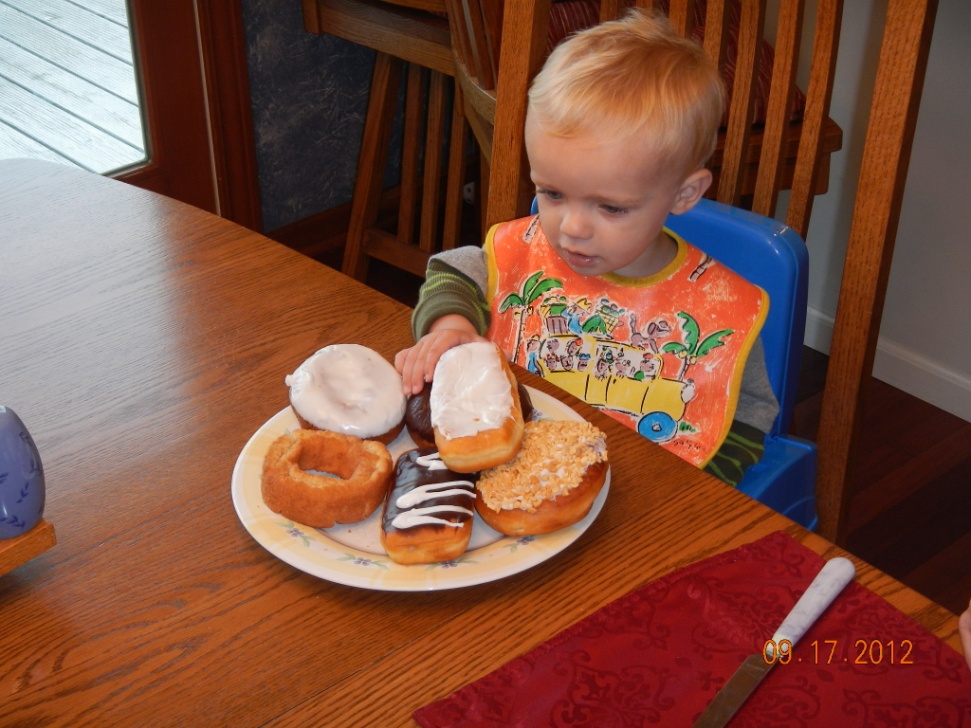 GRAAA   presented by GLC
enjoy astronomy!!
the end
3/16/2013
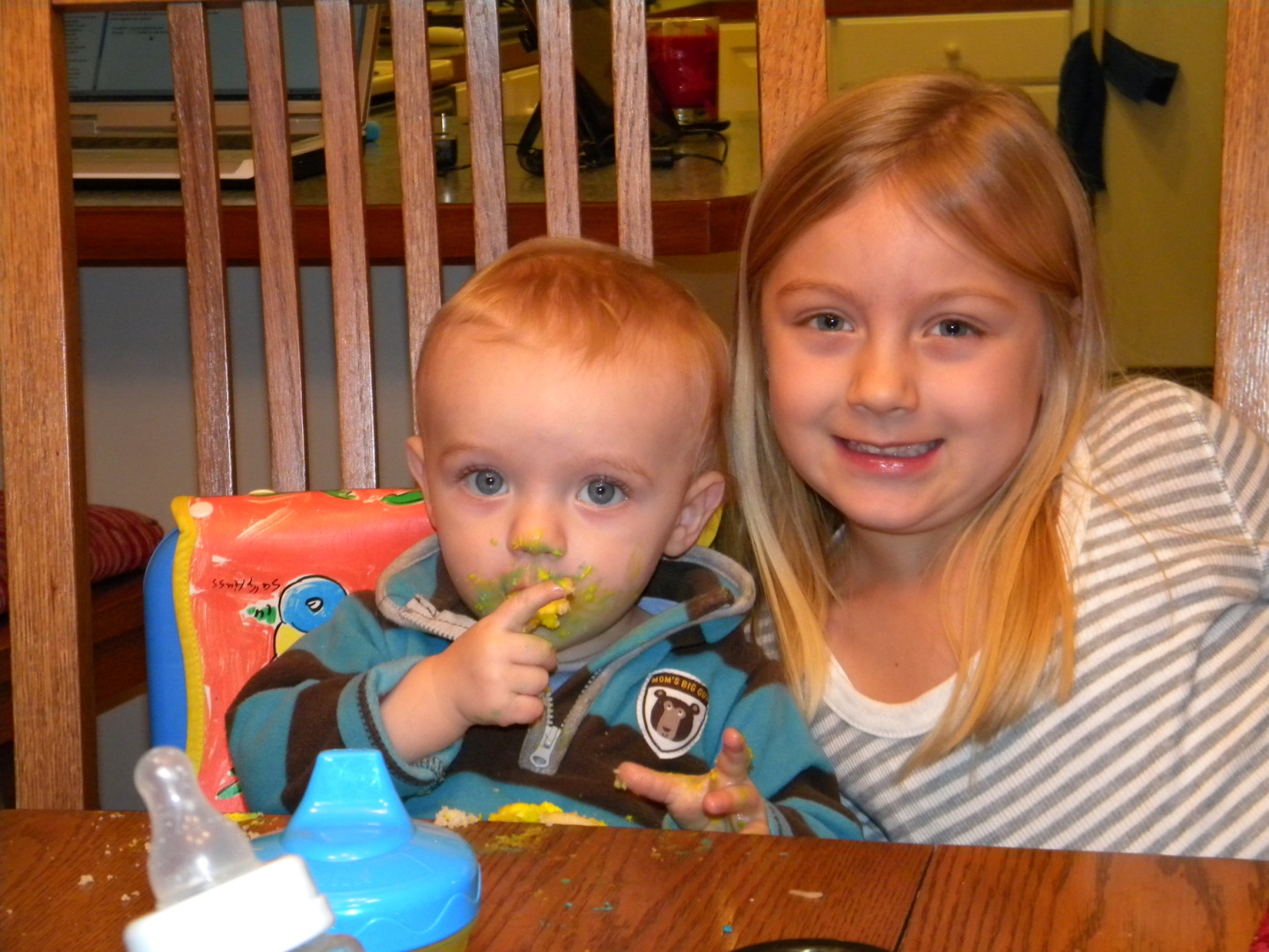 GRAAA   presented by GLC
3/16/2013
Email address:  greg_comegys@charter.net
Website:  gregswebsite.weebly.com
GRAAA   presented by GLC
Reflex (1x) Finders
3/16/2013
GRAAA   presented by GLC
Optical & Green Laser Finder
3/16/2013
GRAAA   presented by GLC
Nearly Useless Optical Finder
3/16/2013
GRAAA   presented by GLC
Basic Rack & Pinion & Crayford Focusers
3/16/2013
GRAAA   presented by GLC
Laser Collimator (very handy)
3/16/2013
GRAAA   presented by GLC
Typical Grab & Go Alt – Az Mount
3/16/2013
GRAAA   presented by GLC
Alt – Az mount with slo-mo(knobs not shown)
3/16/2013
GRAAA   presented by GLC
Yet another alt-az mount (can hold 1 or 2 scopes)
3/16/2013
GRAAA   presented by GLC
DSV-1 shown with 2 scopes
3/16/2013
GRAAA   presented by GLC
DSV-1 with heavy scope
3/16/2013
GRAAA   presented by GLC
Typical no-frills dobsonians very easy to use!
3/16/2013
GRAAA   presented by GLC
Anti-dew heaters & dew shield (DIY)
3/16/2013
GRAAA   presented by GLC
Binocular mount/stabilizer (binoculars must have a threaded mount insert)
3/16/2013
GRAAA   presented by GLC
James Veen Observatory
3/16/2013
GRAAA   presented by GLC
Veen ObservatorySetting up for public night
3/16/2013
GRAAA   presented by GLC
Transit of Venus – Cascade Park
3/16/2013
GRAAA   presented by GLC
“Pimp” your heavy Dob
3/16/2013
Original Dob by Discovery
Converted Dob by DobSTUFF.com
GRAAA   presented by GLC
“Pimped” scope ready for travel! (Handles with wheels are removable)
3/16/2013
GRAAA   presented by GLC
Planetarium SoftwareEarth-Centered Universe
3/16/2013
GRAAA   presented by GLC
Approved (safe) Solar Filters
3/16/2013
for binoculars
for all sizes of scopes
GRAAA   presented by GLC
AstroTrac Imaging Tracker
3/16/2013
GRAAA   presented by GLC
AstroTrac with DSLR & Telephoto Lens
3/16/2013
GRAAA   presented by GLC
Tracker for DSLR & Telephoto Lens
3/16/2013
NanoTracker
With Camera
GRAAA   presented by GLC
Ioptron ‘s version of small Tracker
3/16/2013
GRAAA   presented by GLC
Mallincam Extreme Video Camera
3/16/2013
GRAAA   presented by GLC
Bracket to attach iPhone to Eyepiece
3/16/2013
GRAAA   presented by GLC
Have fun with your smart phone
3/16/2013
iPhone Bracket
iPhone image
GRAAA   presented by GLC
Have fun with your point & shoot camera
3/16/2013
Bracket
Saturn with Coolpix L100
GRAAA   presented by GLC
Observatory – Phase I
3/16/2013
GRAAA   presented by GLC
Observatory –phase 1
3/16/2013
GRAAA   presented by GLC
Observatory – phase ii
3/16/2013
GRAAA   presented by GLC
M42 – orion nebula
3/16/2013
GRAAA   presented by GLC
Typical family star party
3/16/2013
GRAAA   presented by GLC
Imaging scopes on a GOTO mount
3/16/2013
GRAAA   presented by GLC
Don’t shine your green laser on airplanes!!  (you’ll go to jail)
3/16/2013
GRAAA   presented by GLC
3/16/2013
GRAAA   presented by GLC